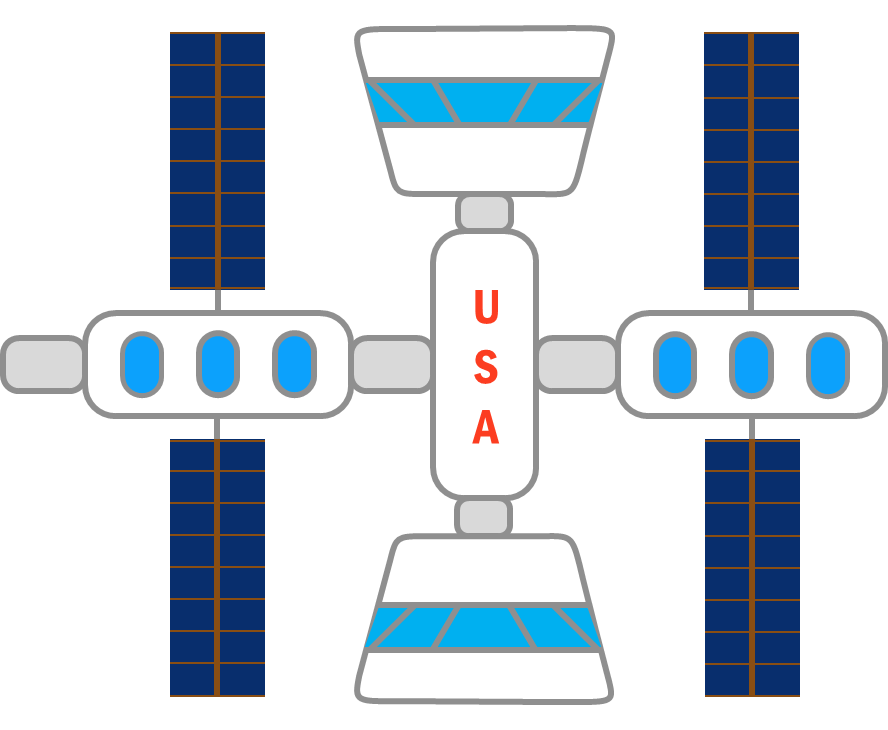 Reusable Shock Absorberfor New Lunar Lander
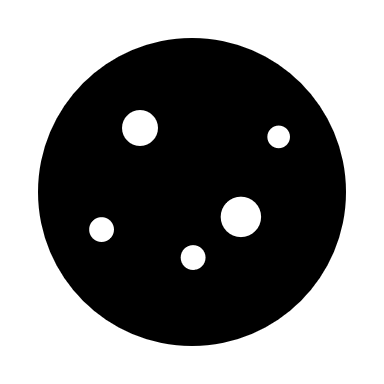 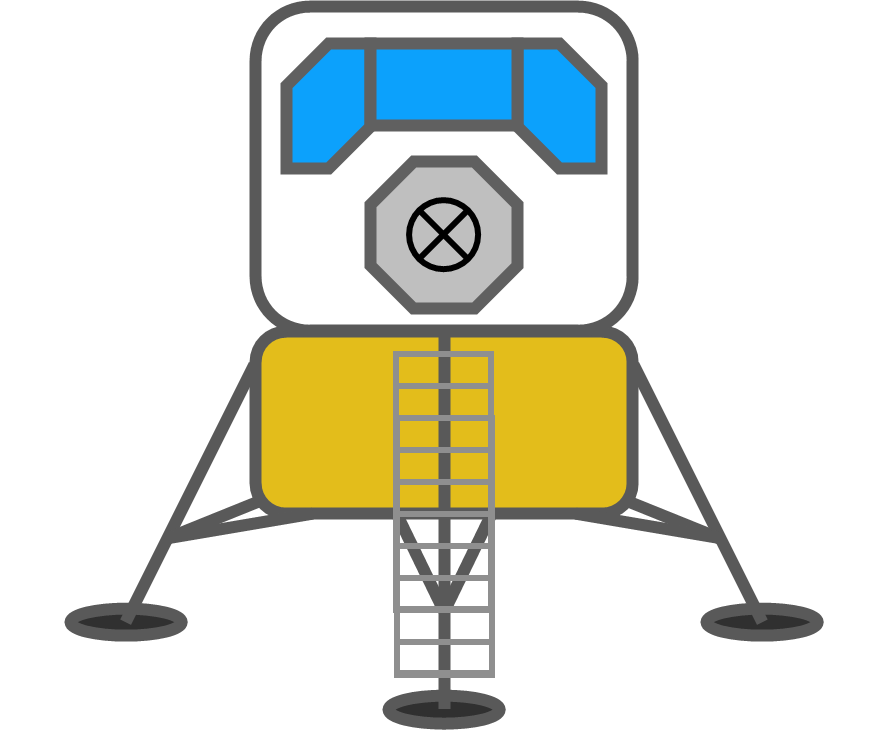 Virtual Design Review 2
Team 515
December 1, 2020
1
Team Members
Team Members
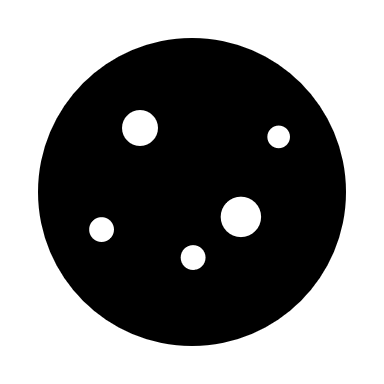 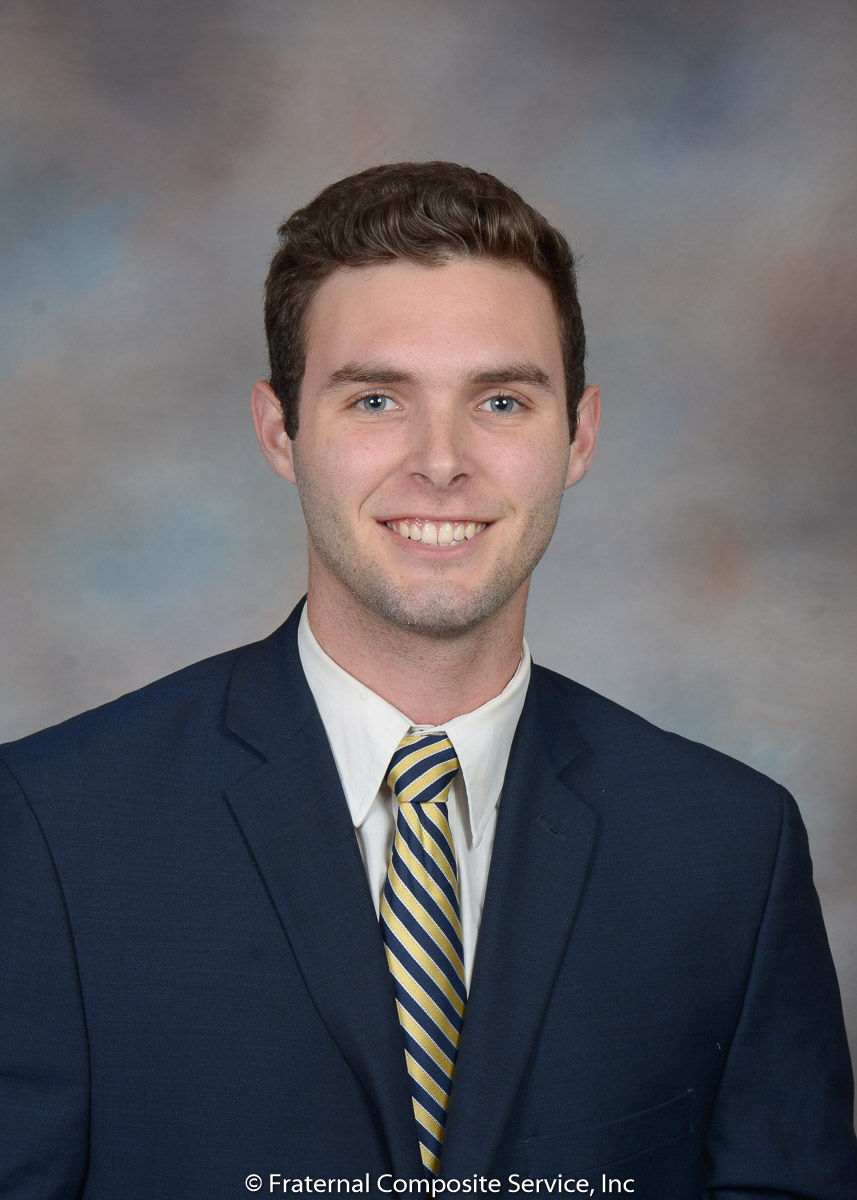 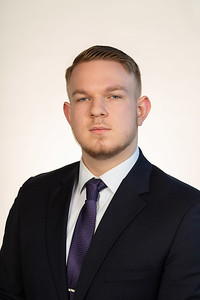 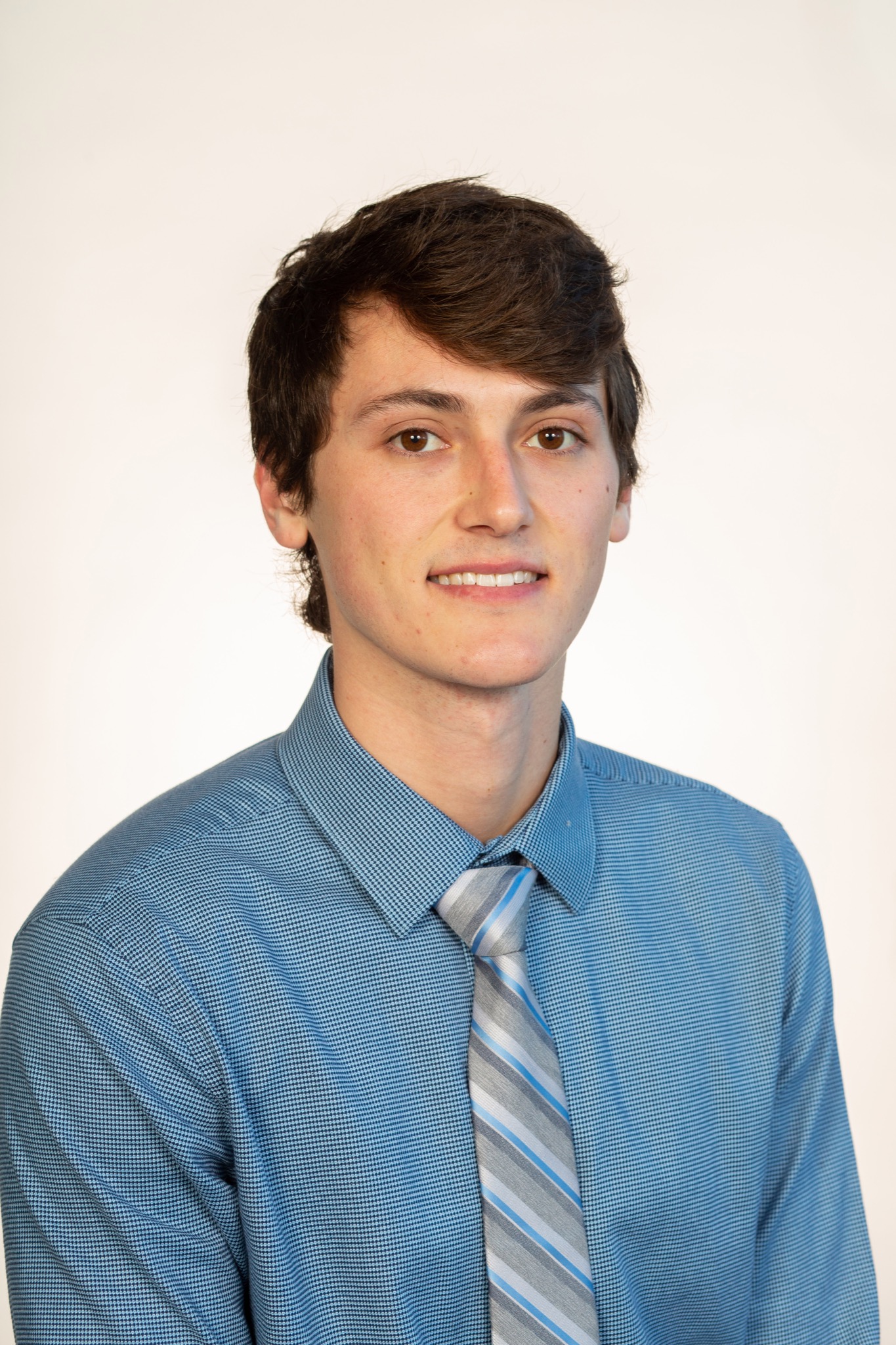 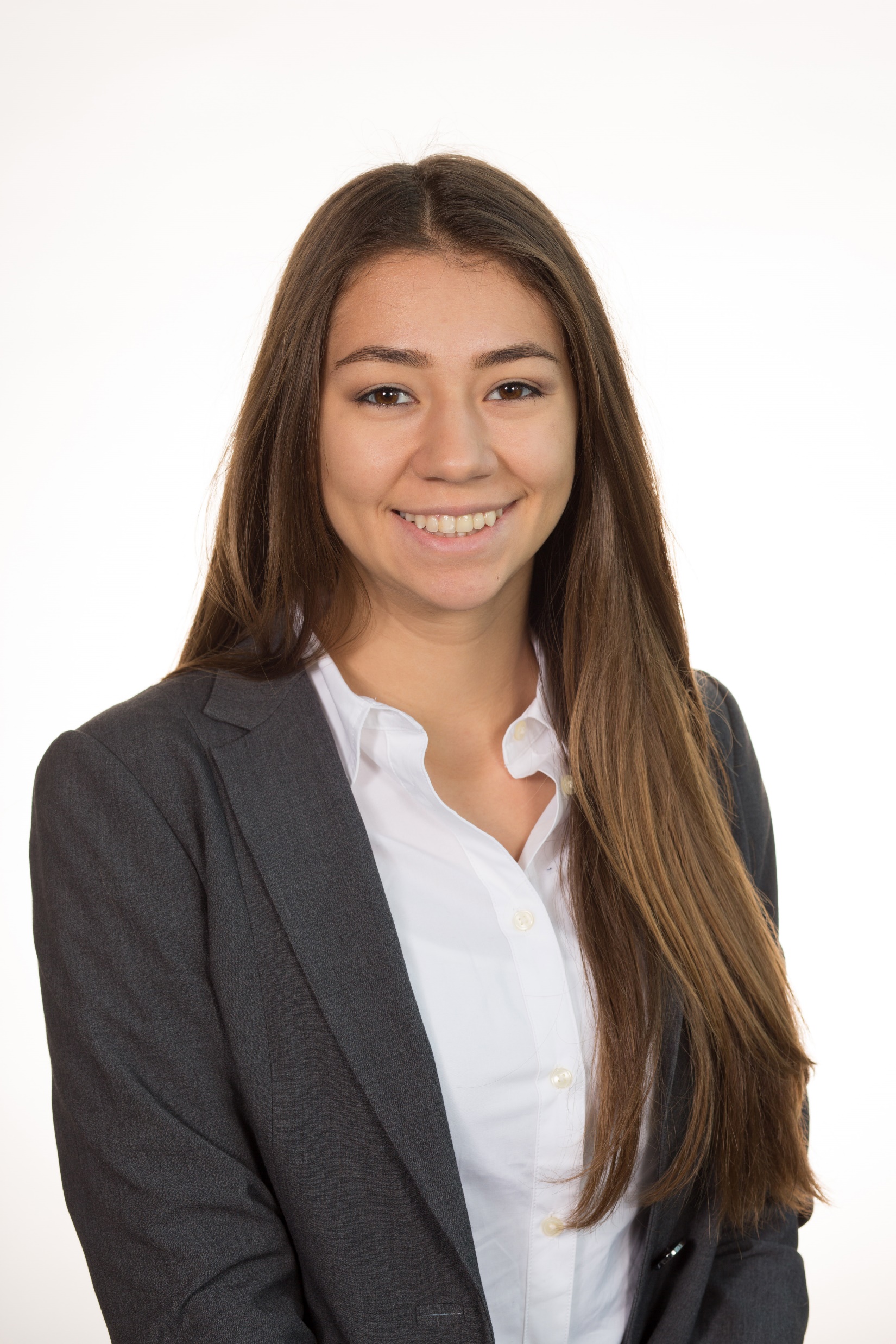 Josh Blank
Design Engineer
Matt Fowler
Systems Engineer
Tristan Jenkins
Design Engineer
Alex Noll
Mechanical Engineer
Melanie Porter
Dynamics Engineer
Tristan Jenkins
2
Sponsor & Advisor
Sponsor & Advisor
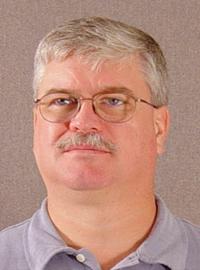 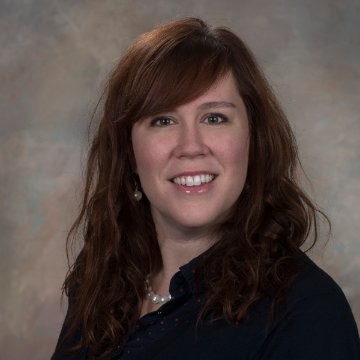 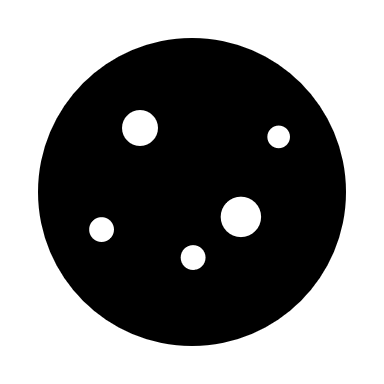 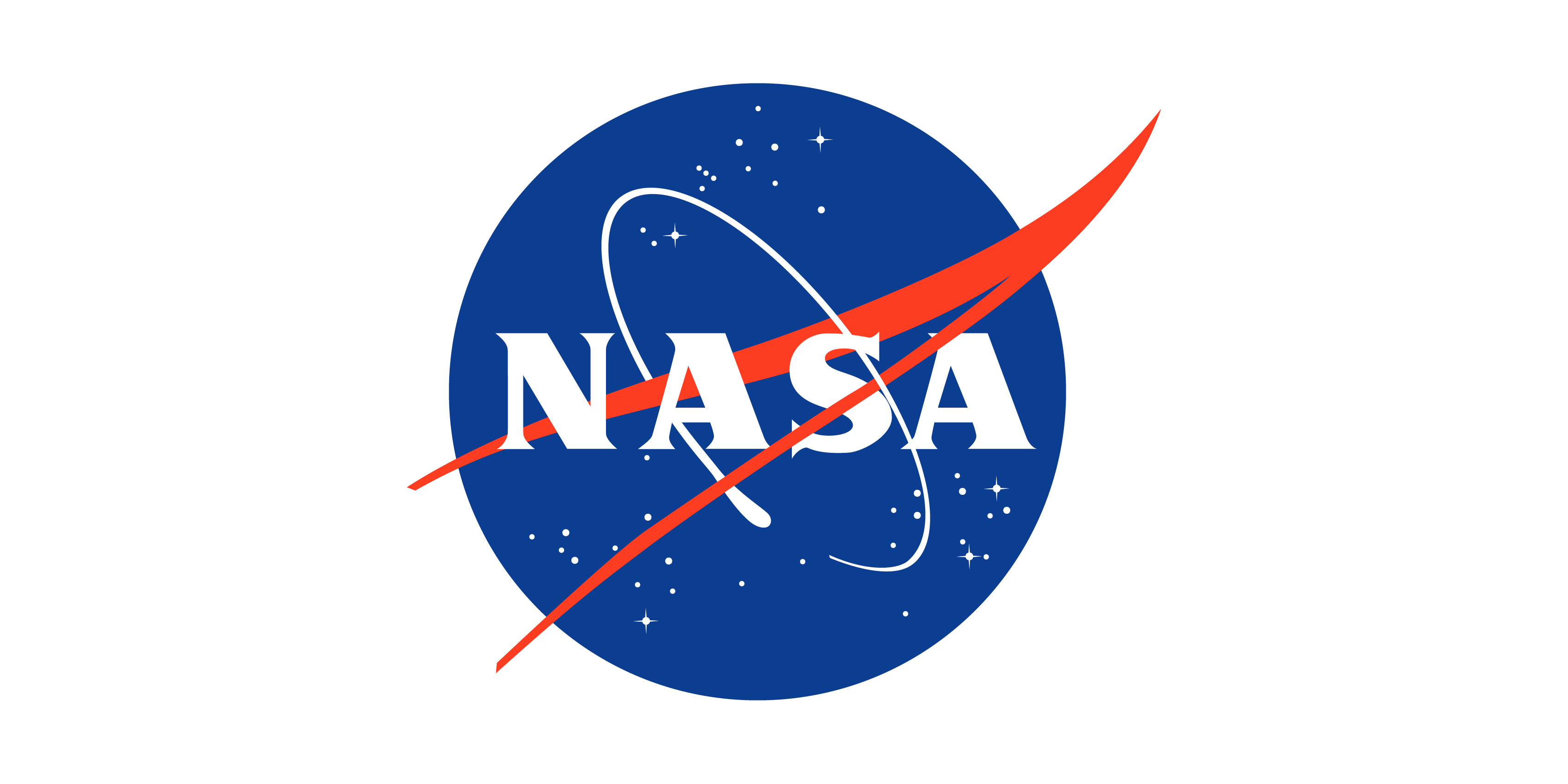 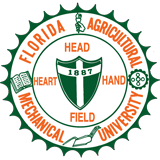 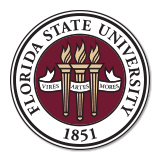 Project Sponsor
Rachel McCauley
MSFC Advanced Concepts Deputy Manager at NASA
Academic Advisor
Keith Larson
Teaching Faculty I
Tristan Jenkins
3
Objective
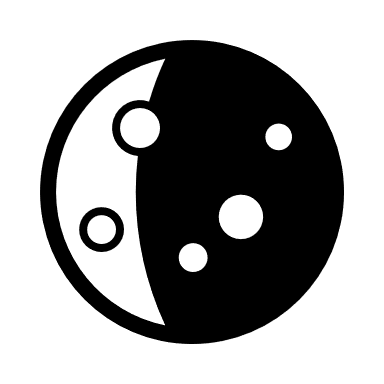 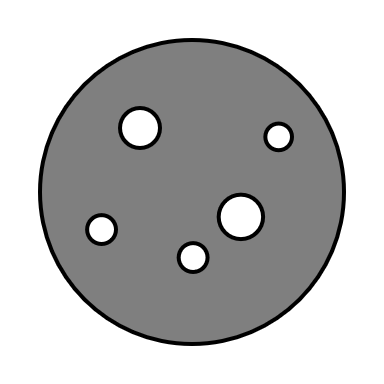 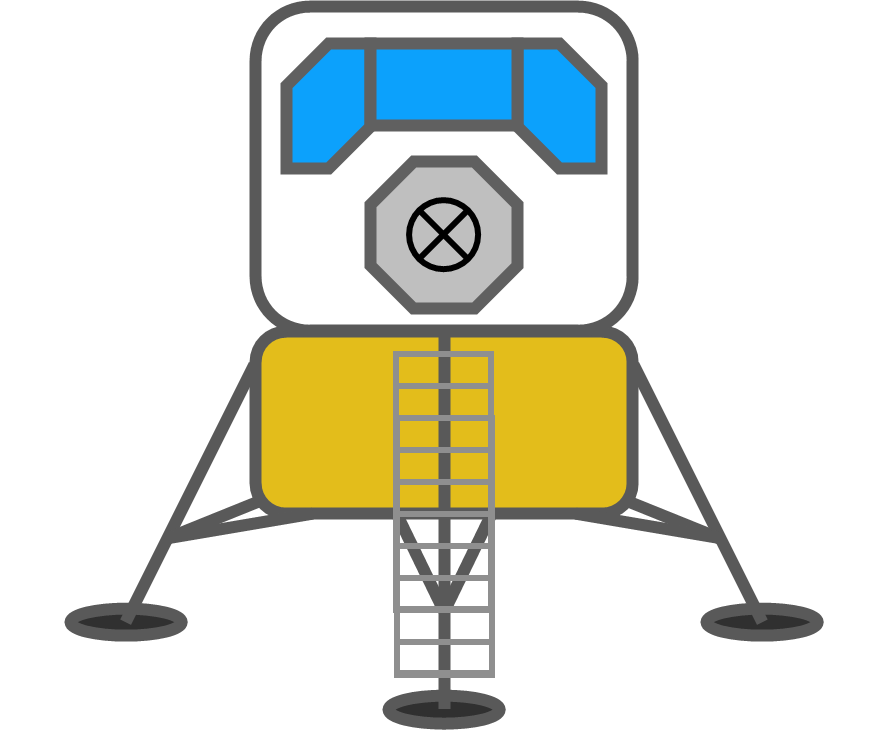 To design a reusable device for the human lander system that will dissipate the impact energy in such a way that it does not damage the vessel or occupants.
Tristan Jenkins
4
Project Description
Project Description
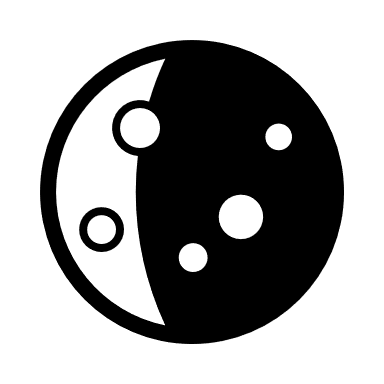 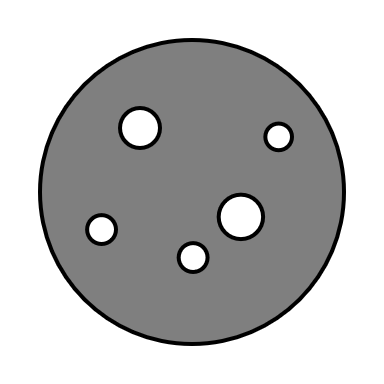 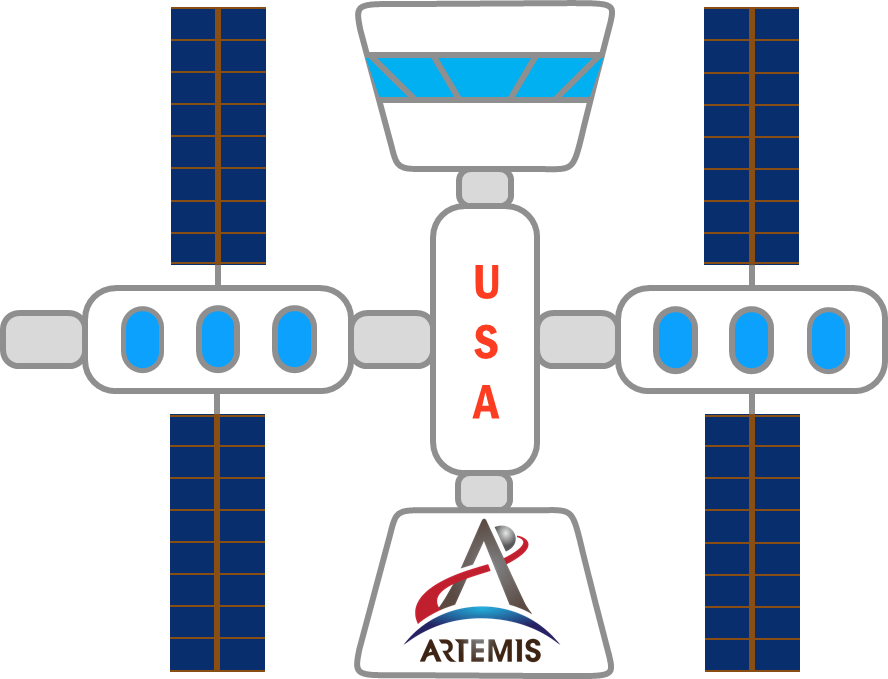 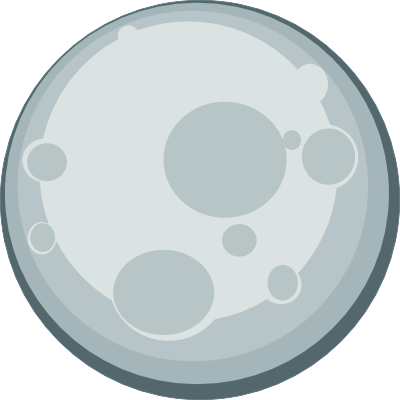 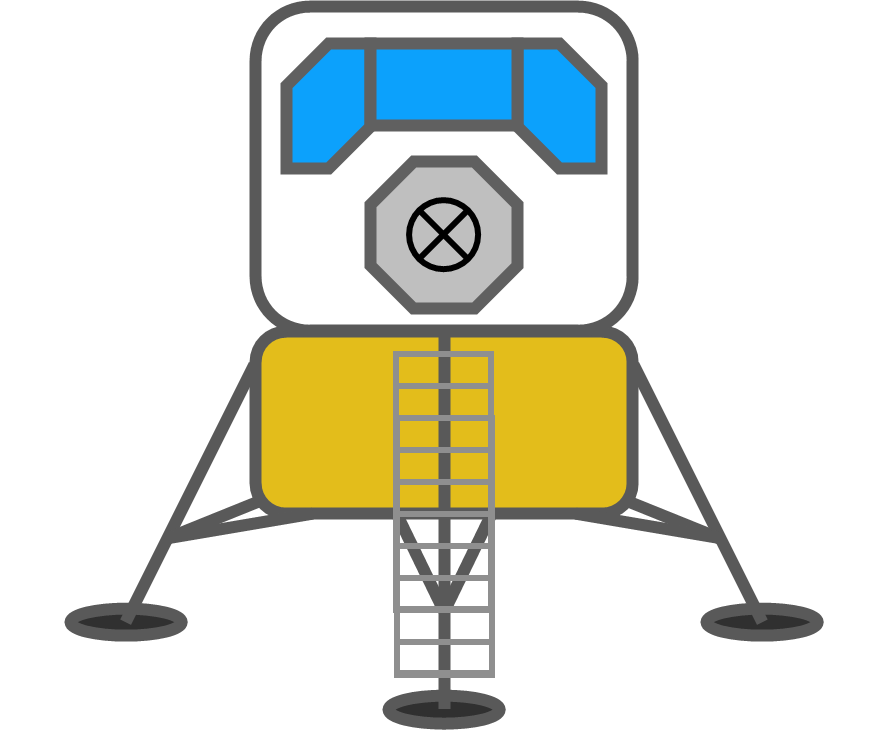 Tristan Jenkins
5
Apollo Shock Absorber
Apollo Shock Absorber
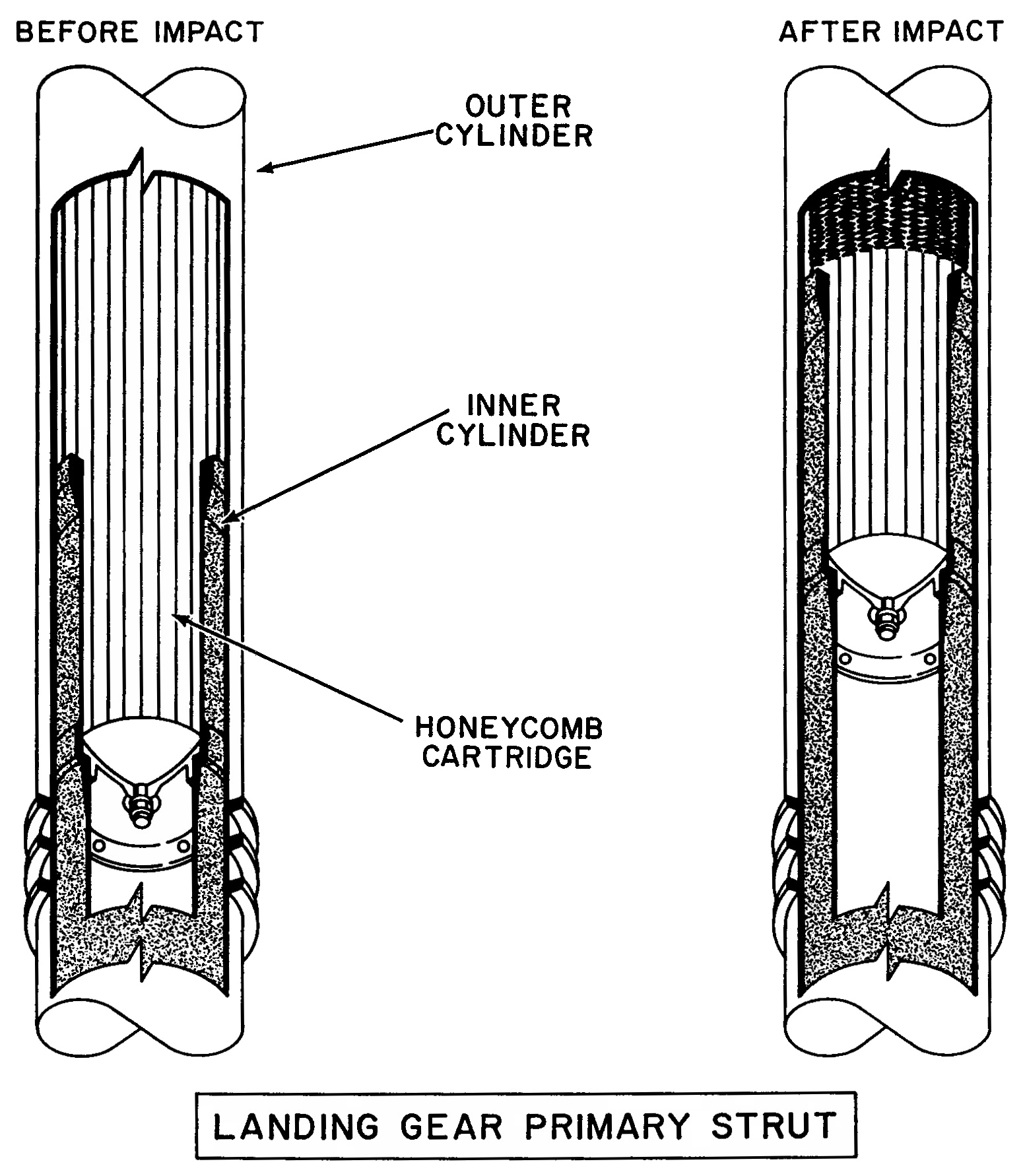 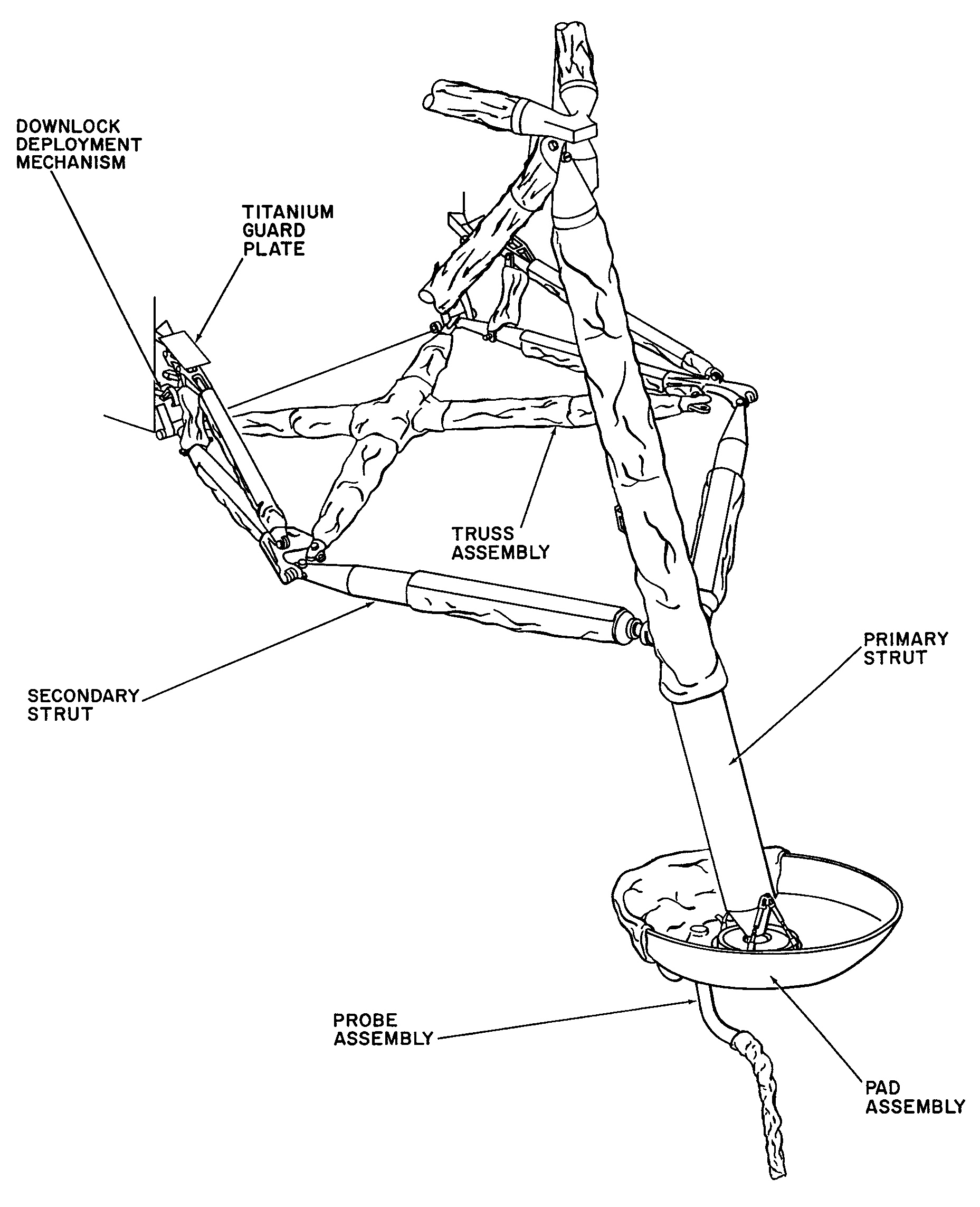 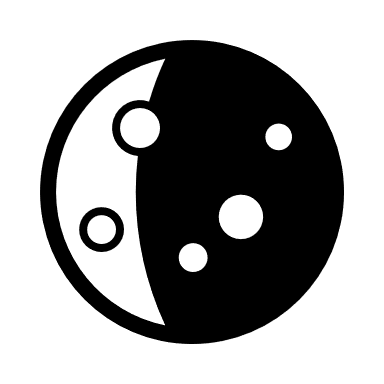 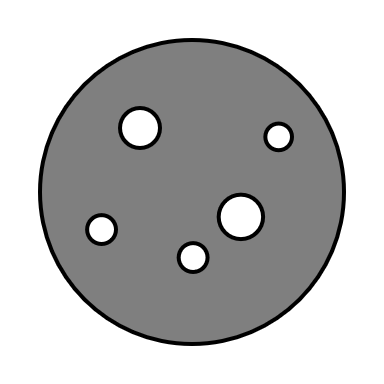 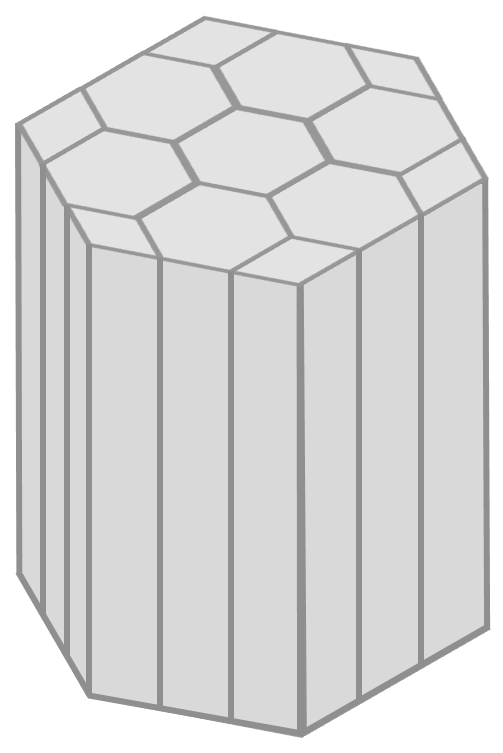 ALUMINUM HONEYCOMB VISUAL AID
[1]
LANDING GEAR PRIMARY STRUT
LANDING  GEAR  ASSEMBLY
[1]
Tristan Jenkins
6
Functions
Functions
Shock Absorber
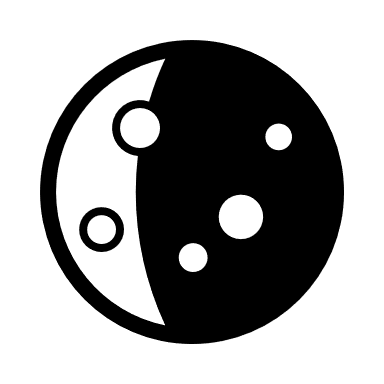 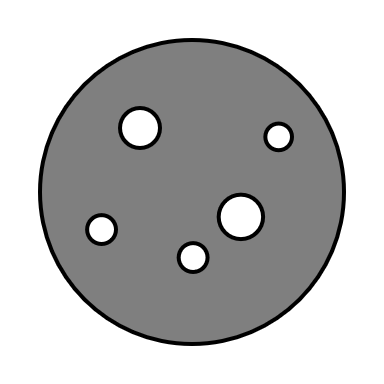 Reusability
Support
Impact Reduction
Absorb Shock
Support Mass
Absorb Impact Energy
Returns to original state
Indicate Reusability
Dampen Vibrations
Transform Energy
Link
Store Energy
Dissipate Energy
Prevent Excessive Rebound
Tristan Jenkins
7
Metric
Functions
Targets
Absorb Impact Energy
~145 kJ
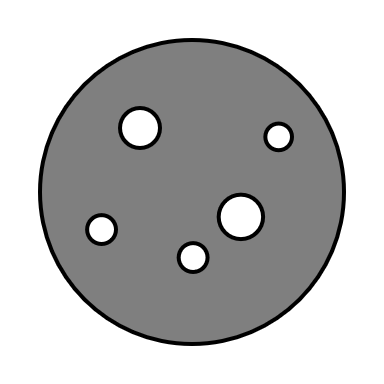 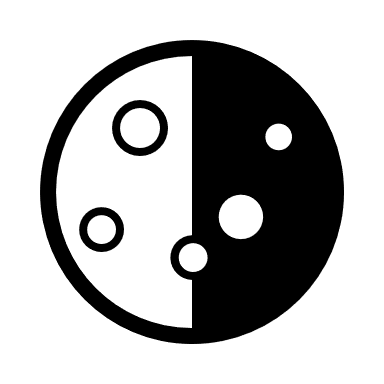 Absorb Structural Shock
3 g’s
Support Mass
~25,000 kg
Through dissipation of stored energy and/or active reversion, the system returns exactly to original parameters within the time limit.
Materials and geometry of the structure statically supports the mass under Earth and Moon gravity without plastic deformation.
Sensors monitor parameter values over time including when parameters return to initial values.
System remains elastically ductile when subjected to up to 3 g's of acceleration.
All kinetic energy from impact is absorbed into the system as it brings the structure to rest.
Return to Original State
≤ 10 hours
Indicate Reusability
Proves 100% Reusability
Prevent Excessive Rebound
Rebound < 0.5 m
Transform Energy
KEfinal = 0
Dampen Vibrations
Settling time < 2 s
Dissipate Energy
≤ 10 hours
Store Energy
~145 kJ
Withstand Lunar Conditions
Lifespan of 10 years
Melanie Porter
8
Concept Generation
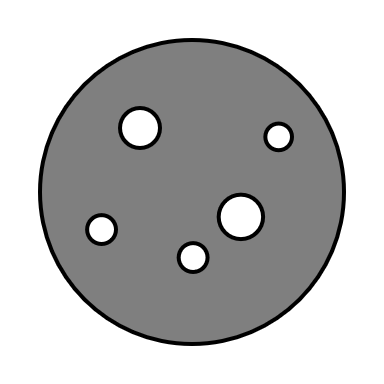 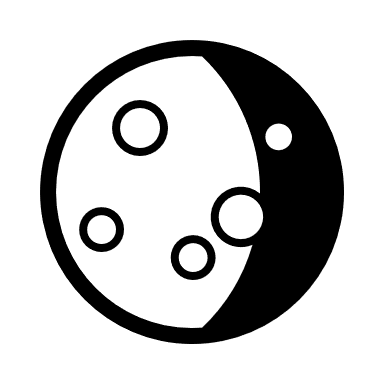 Top Concepts
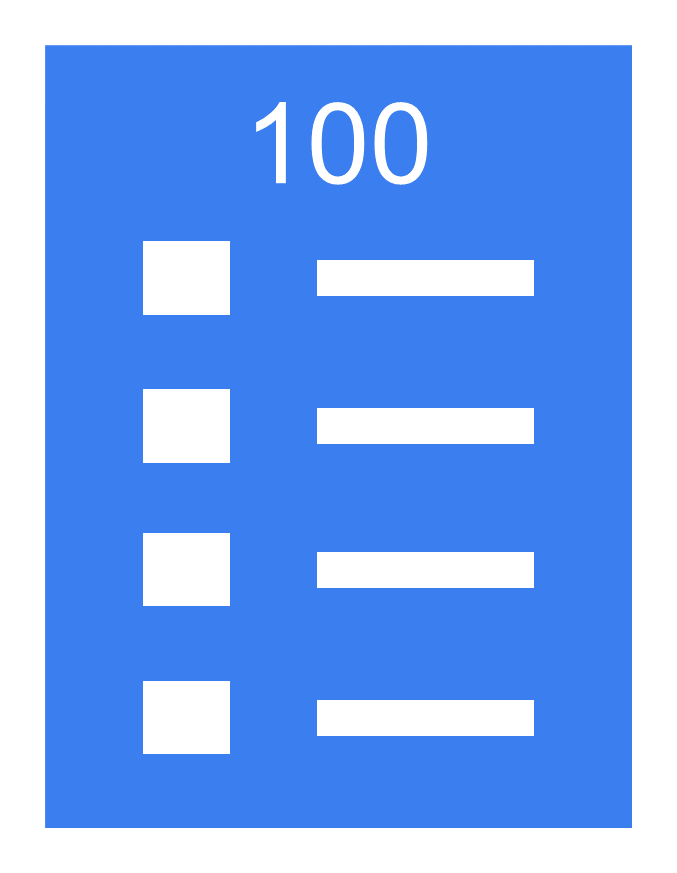 1
Scissor Jack
2
Leaf Springs
Electromagnetic Core
3
Spring Mounted Weights
4
Compliant Mesh
5
6
Spider Legs
Locking Spring
7
8
Inverted Tripod
Melanie Porter
9
Selection Process
House of Quality
Pugh Charts
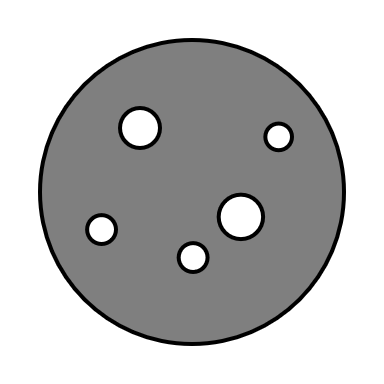 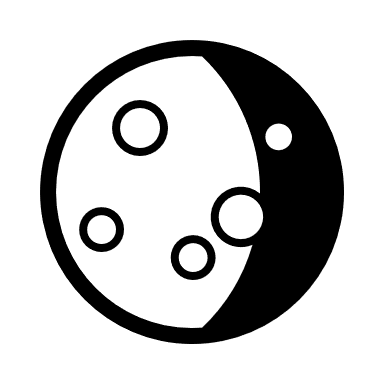 Defines the relationship between customer needs and engineering characteristics.

Used to determine the important qualities for the Pugh Chart.
Compares multiple concepts at once.

Used Apollo 11 shock absorber as datum and eliminated concepts.

Picked a new datum for second Pugh chart
Melanie Porter
10
[Speaker Notes: Before we get into the details of each concept, let’s explain how our selection process worked. We first performed a house of quality to help us understand the relation between customer needs and engineering characteristics. We then used the outcome from the house of quality to set up our Pugh chart. For our first Pugh chart we compared our top 8 ideas to the Apollo class shock absorber. We then pulled out our top 3 ideas and a new datum to compare in our second Pugh chart.]
Selection Process
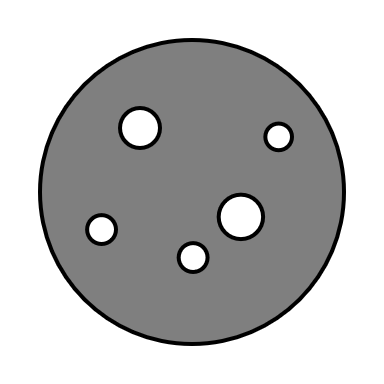 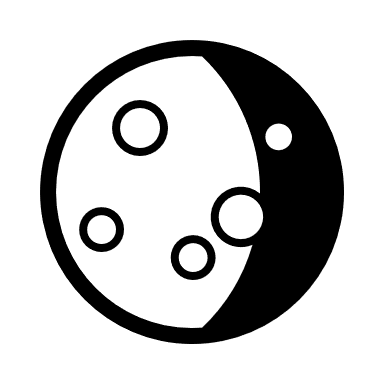 Top Concepts
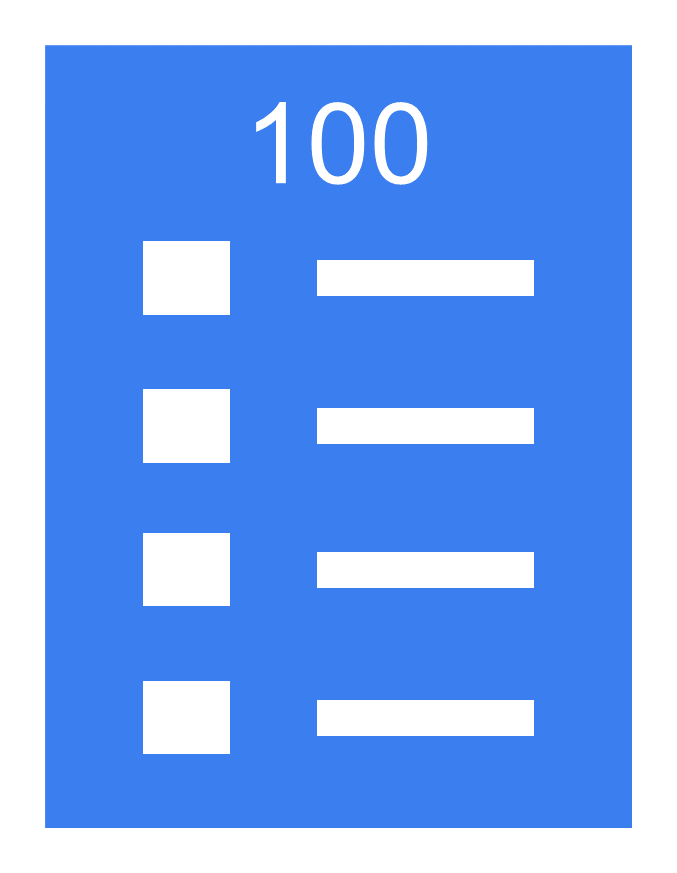 1
Scissor Jack
2
Leaf Springs
Electromagnetic Core
3
Spring Mounted Weights
4
Compliant Mesh
5
6
Spider Legs
D
Locking Spring
7
8
Inverted Tripod
Melanie Porter
11
Concept Generation
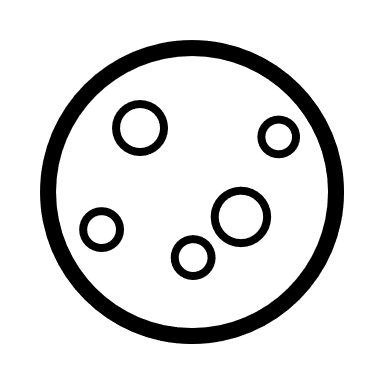 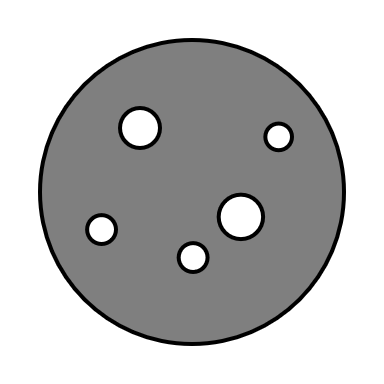 Rotary Friction Dampers
Positioning Springs
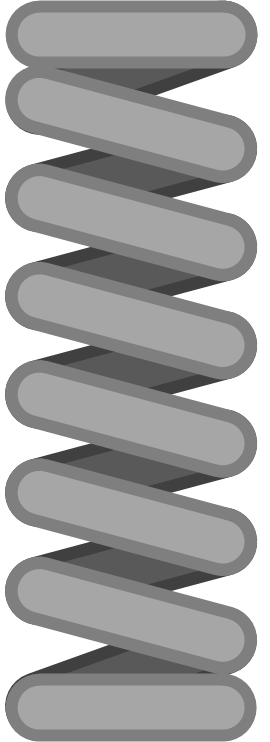 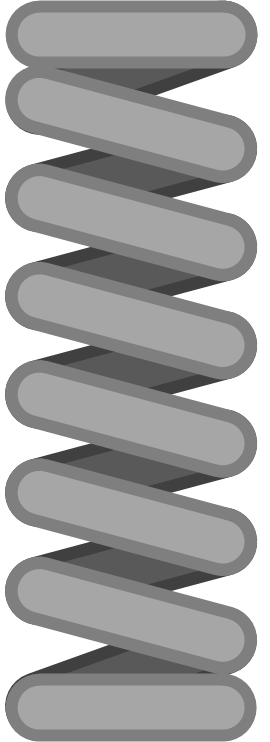 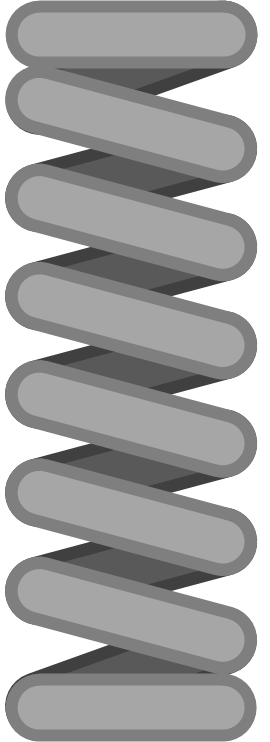 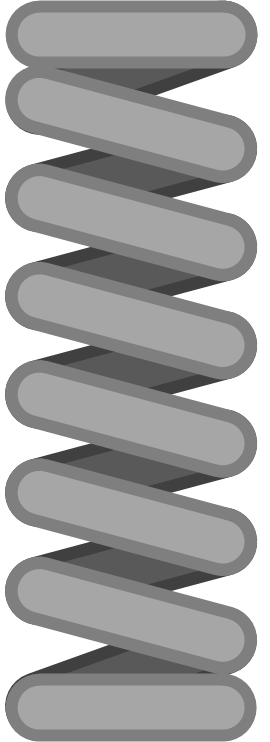 Spider Legs
Team 515
Con
Concept #6
Page 1/4
Josh Blank
12
Concept Generation
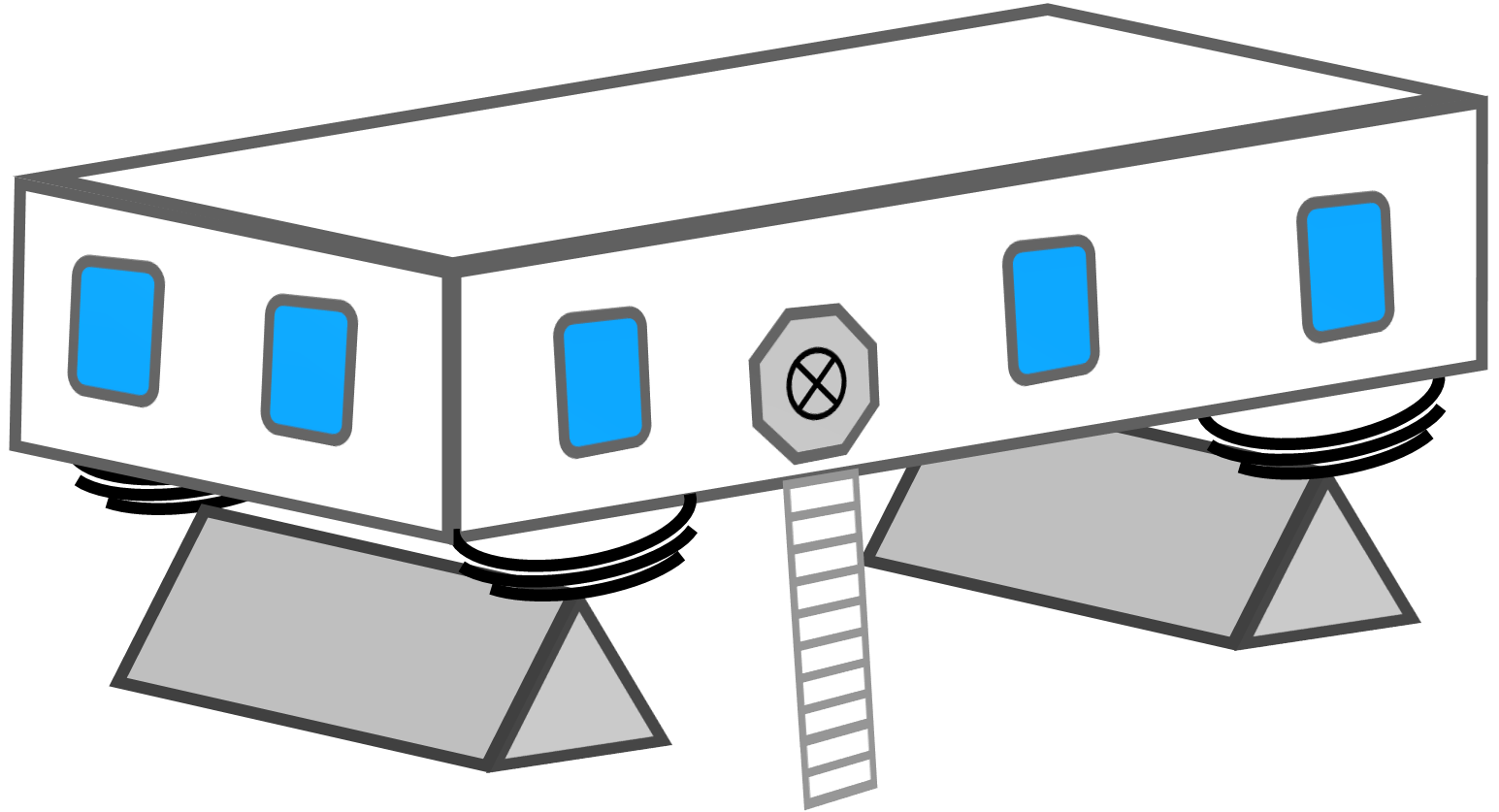 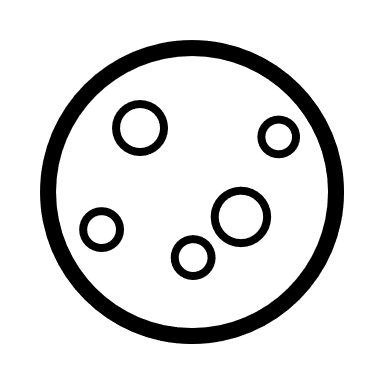 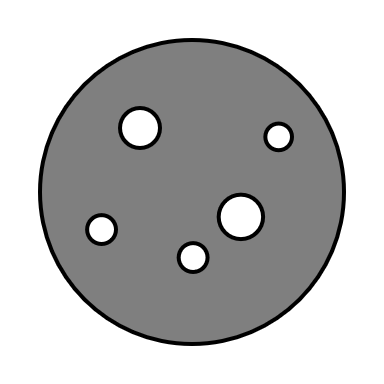 Leaf Springs
Leaf Springs
Team 515
Con
Concept #2
Footpad ‘axle’
Page 2/4
Josh Blank
13
Concept Generation
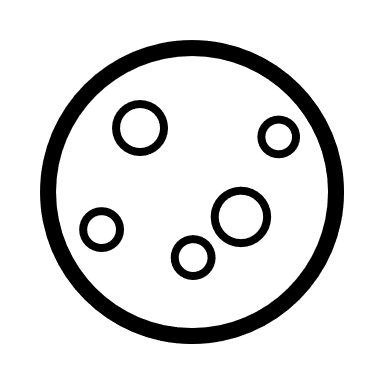 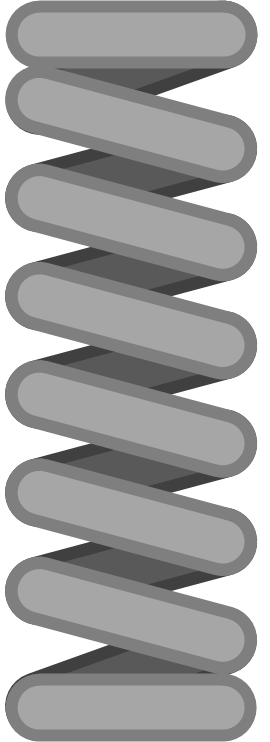 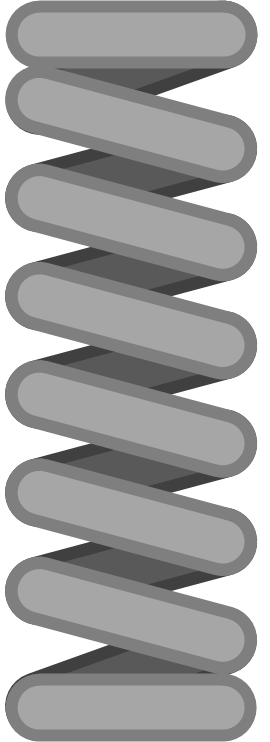 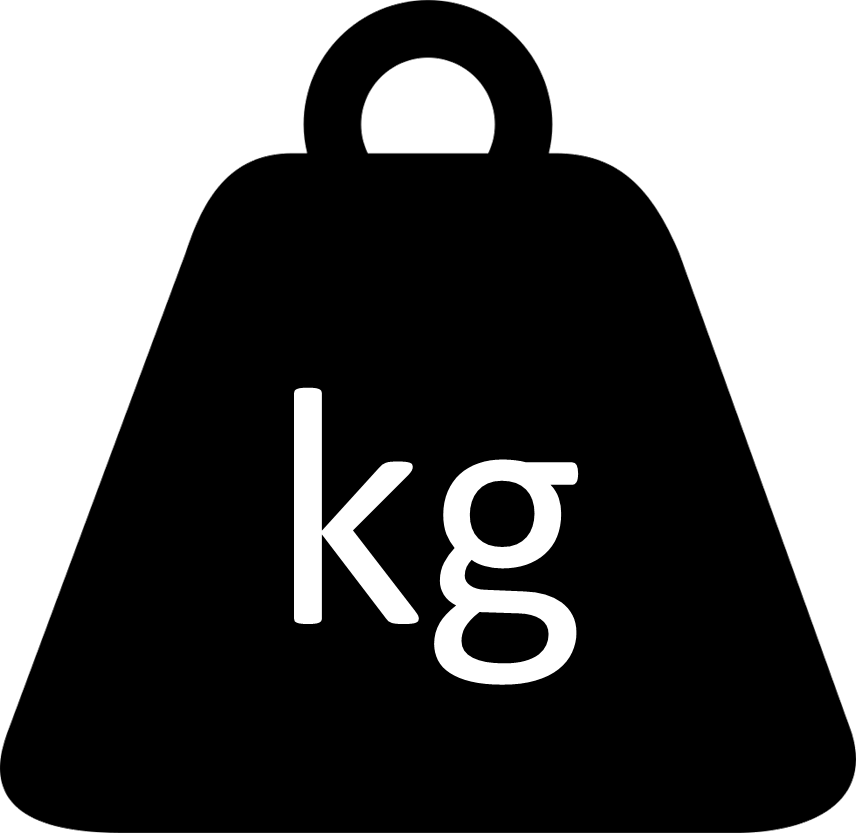 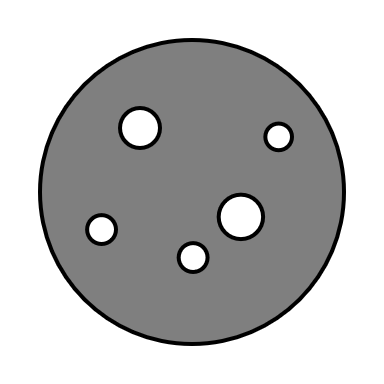 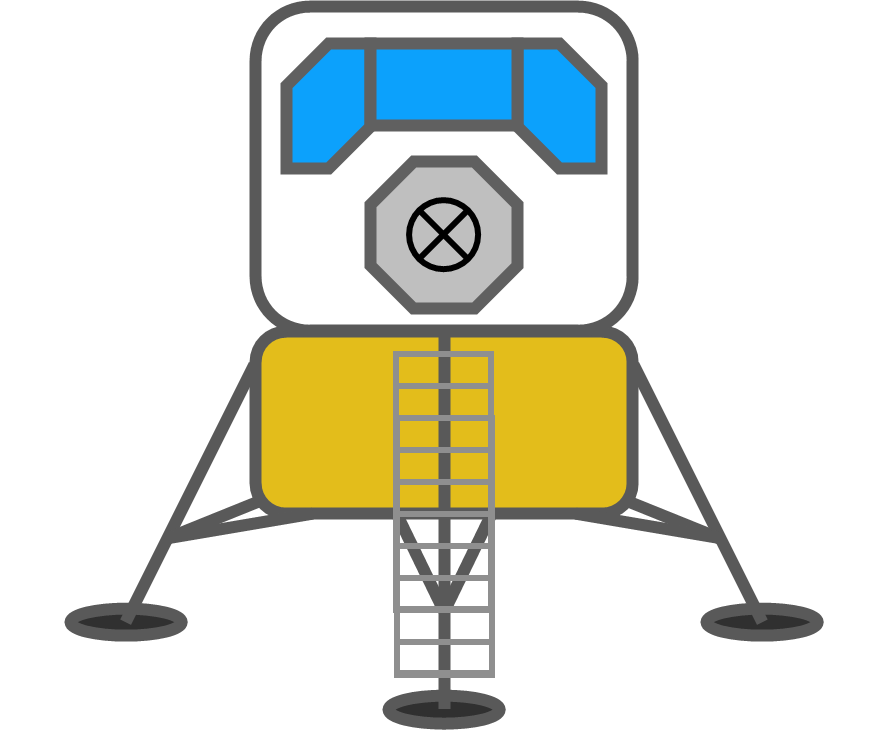 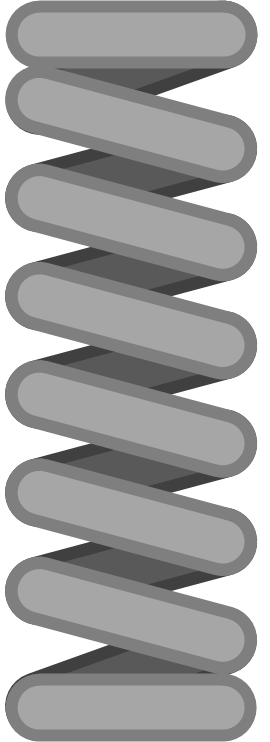 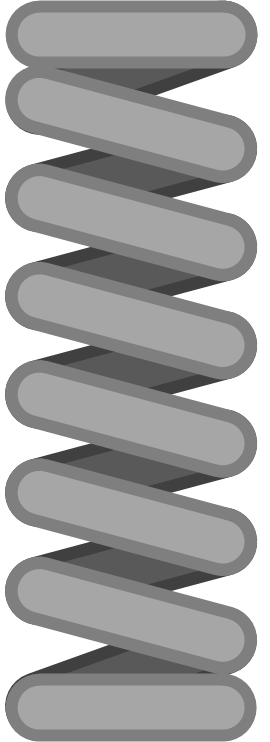 Weighted Springs
Team 515
Con
Concept #4
Page 3/4
Josh Blank
14
Concept Generation
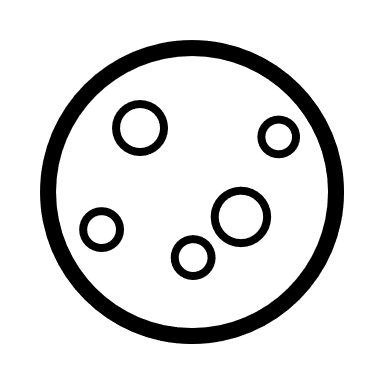 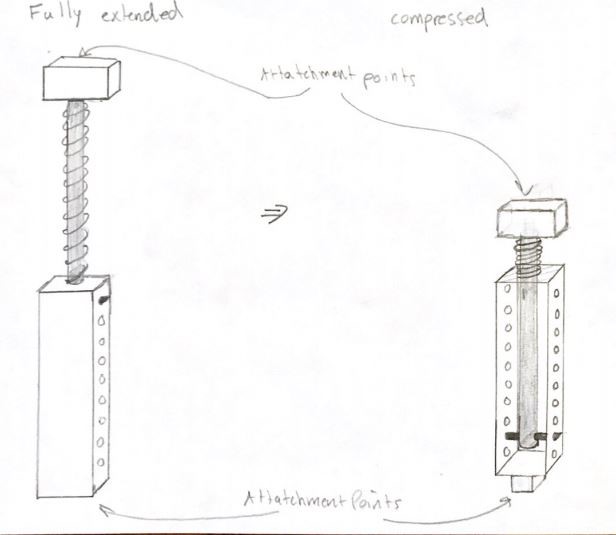 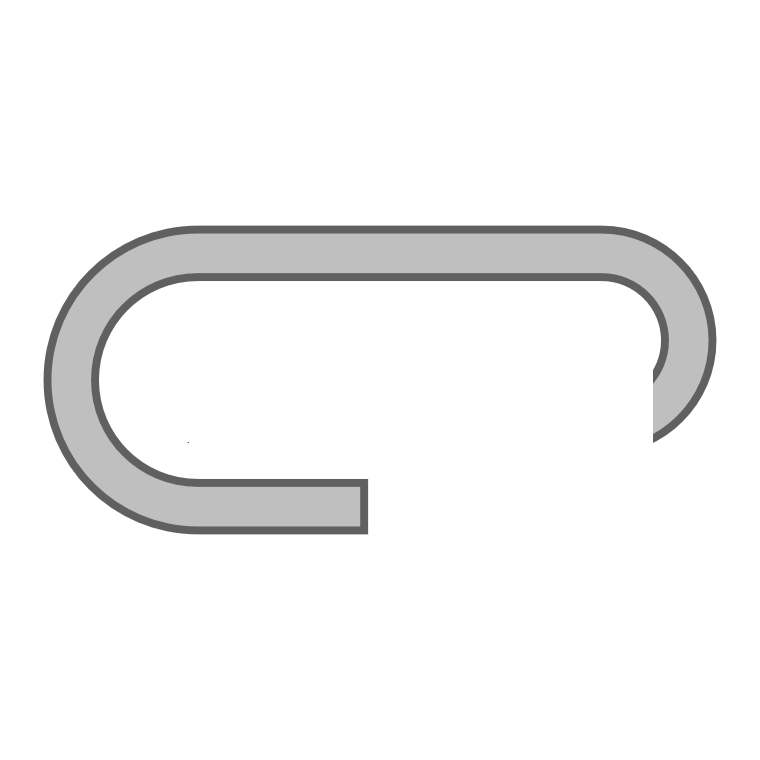 Compressed
Extended
Ratchet
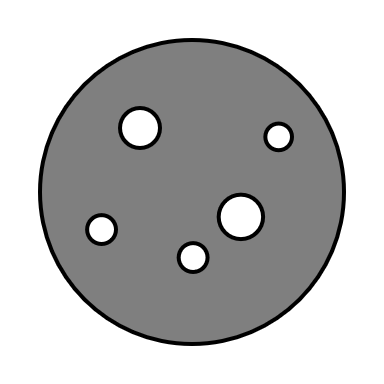 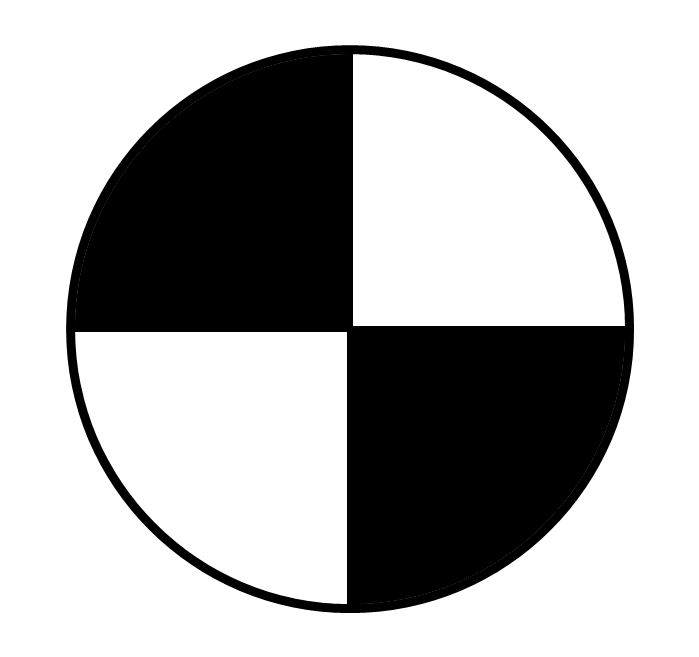 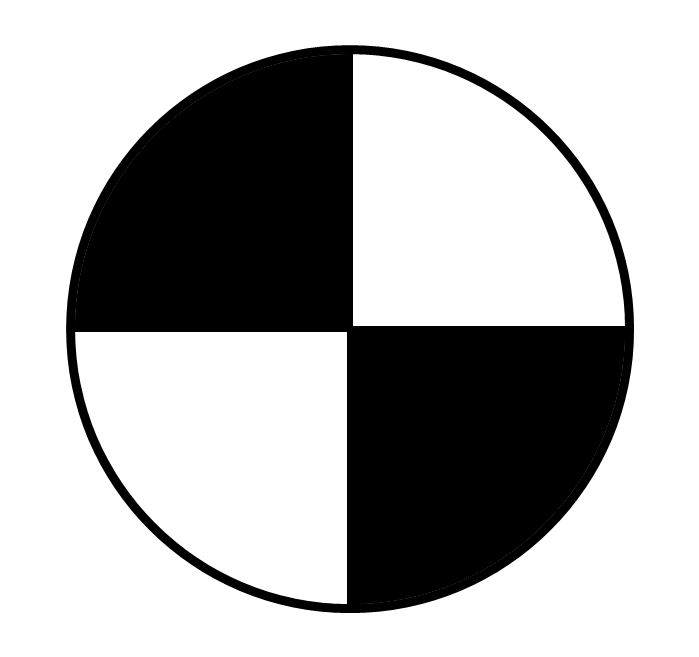 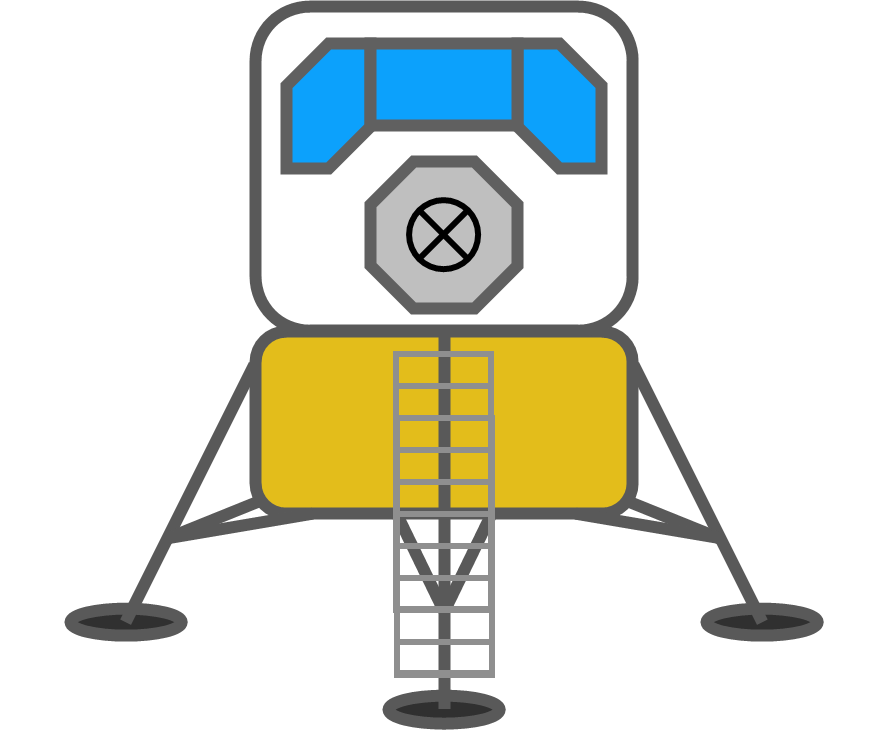 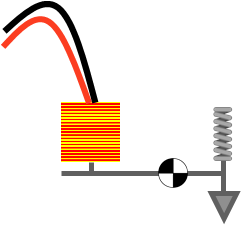 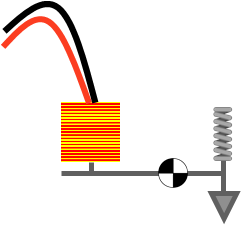 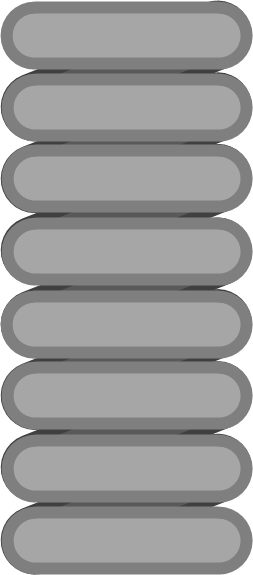 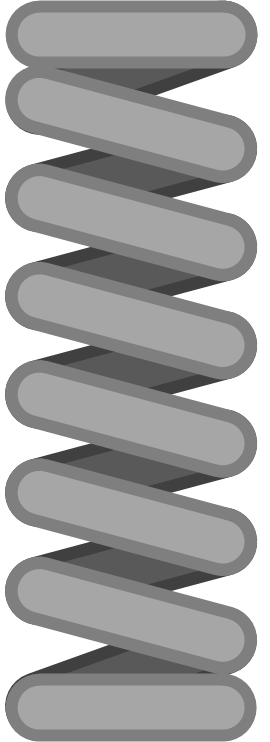 Locking Springs
Solenoid
Team 515
Con
Concept #7
Spring Pawl
Page 4/4
Josh Blank
15
Concept Selection
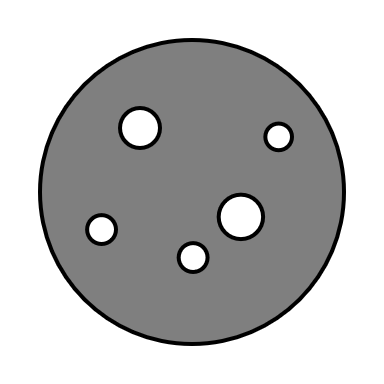 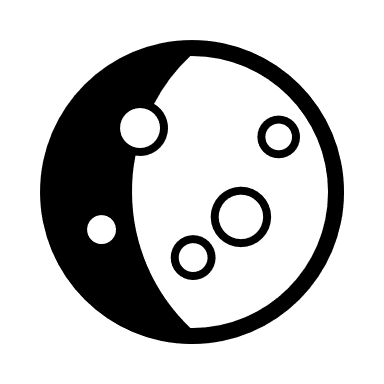 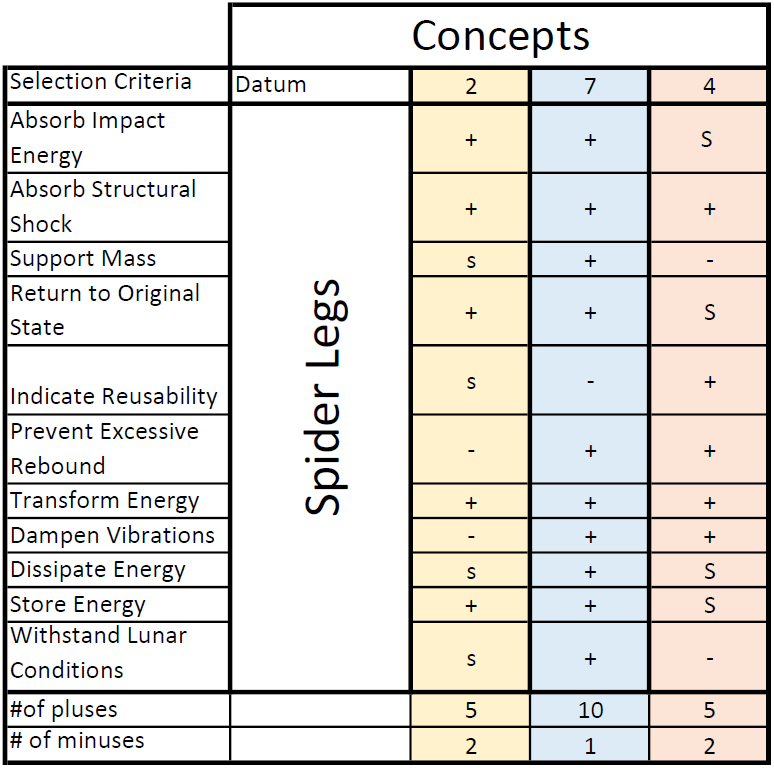 Top Concepts
2
Leaf Springs

4
Spring Mounted Weights
Locking Spring
7
Josh Blank
16
Concept Selection
Locked Spring Design
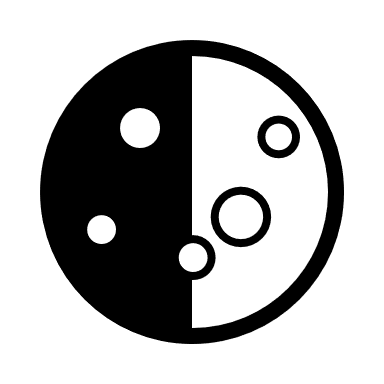 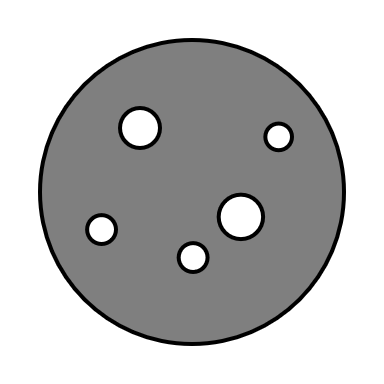 Temperature variations have little impact.
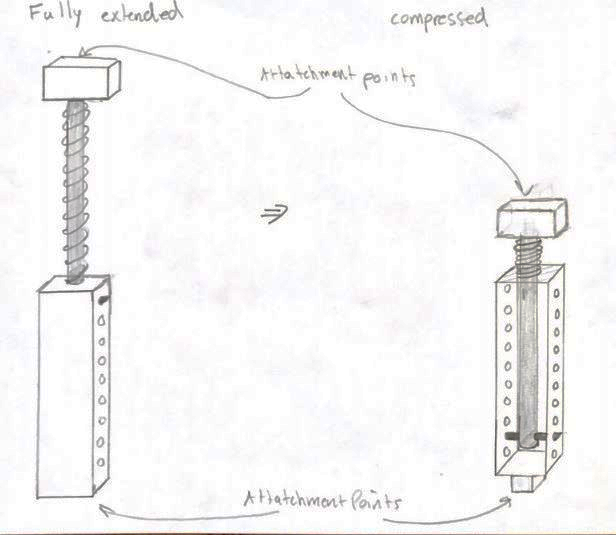 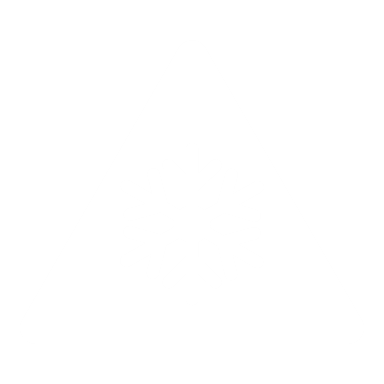 Effectively absorbs energy and precludes vibrations.
Recycles impact energy
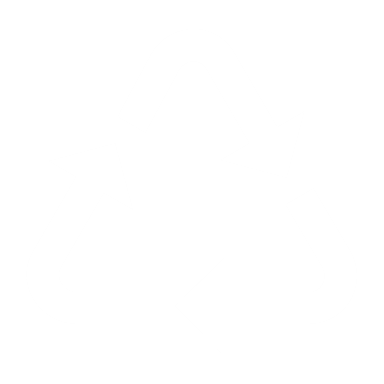 Josh Blank
17
Looking Forward
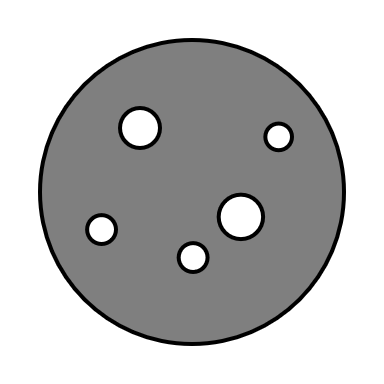 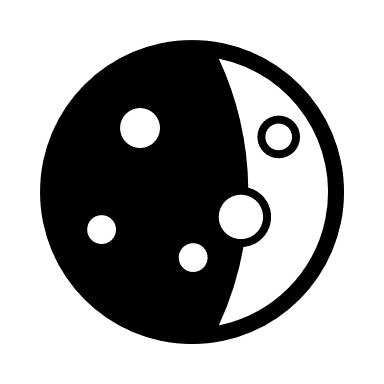 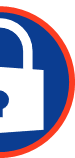 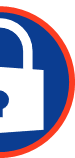 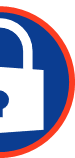 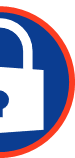 Locking Mechanism
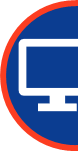 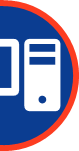 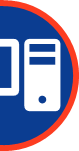 3D Drawings
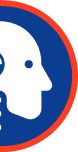 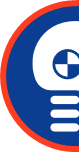 Testing Methods
Josh Blank
18
Thank You
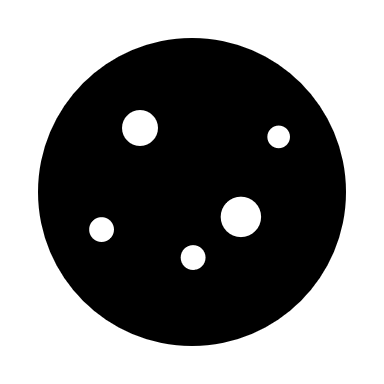 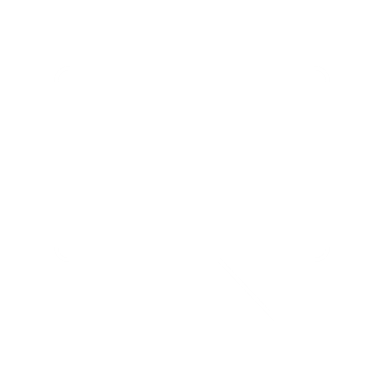 View of Apollo 14 Lunar Module on the Moon
19
References
[1] Rodgers, W. F. (1972). Apollo Experience Report – Lunar Module Landing Gear 	Subsystem (NASA TN 0-6850).  Washington , D.C. : National Aeronautics and 	Space Administration.
[2] INCO. (1974). Materials for Cryogenic Service: Engineering Properties of Austenitic 	Stainless Steels. Nickle Development Institute .
20
Backup Slides
21
Back Up Project Description
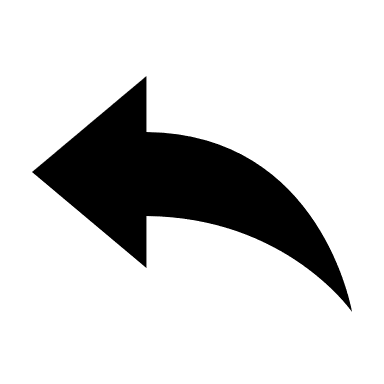 22
Back Up Functional Decomp
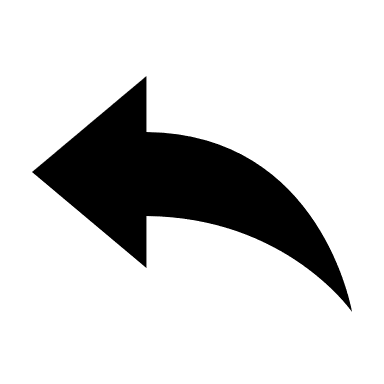 23
Back Up Concept Selection: HoQ
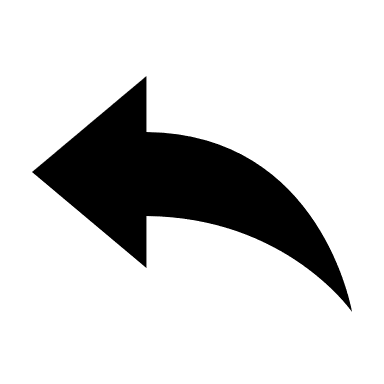 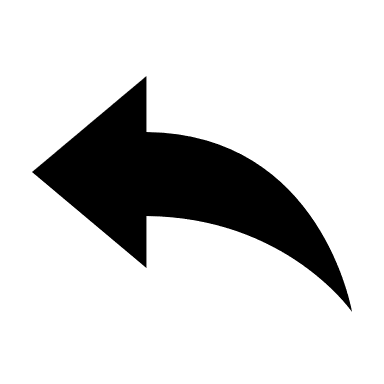 24
Back Up Concept Selection: Pugh 1
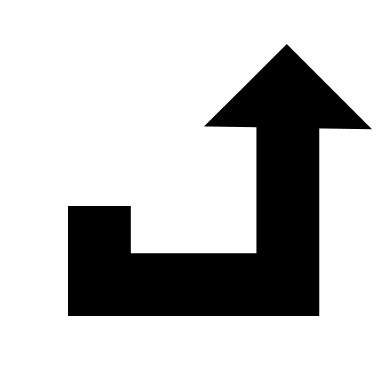 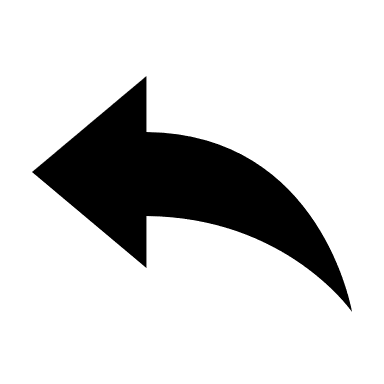 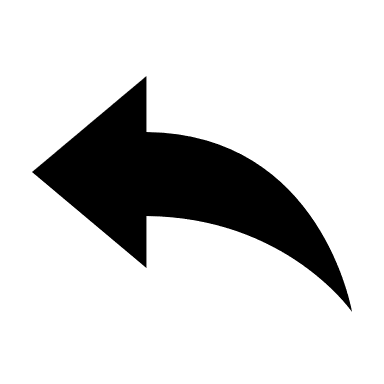 25
Back Up Concept Selection: Pugh 2
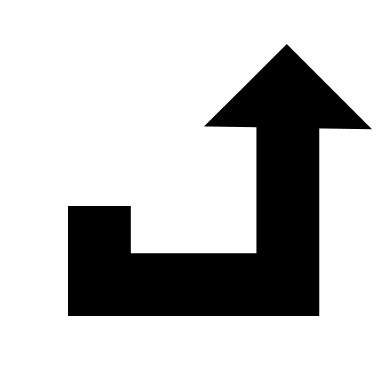 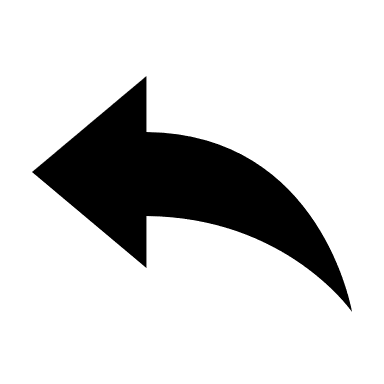 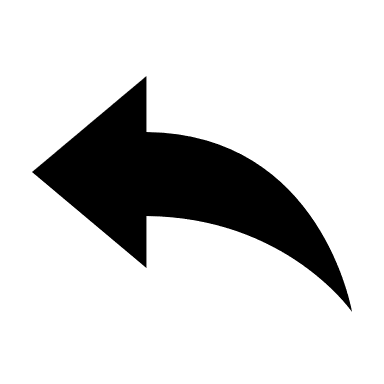 26
Back Up Concept Selection: AHP 1
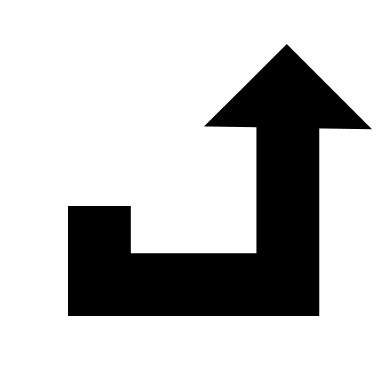 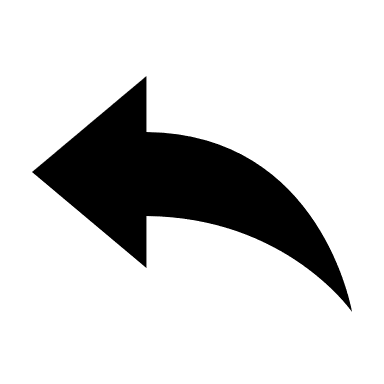 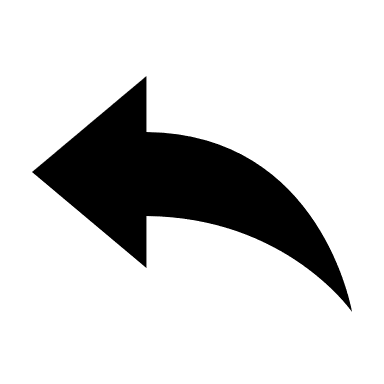 27
Back Up Concept Selection: AHP 2
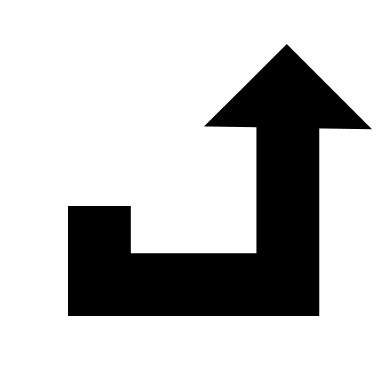 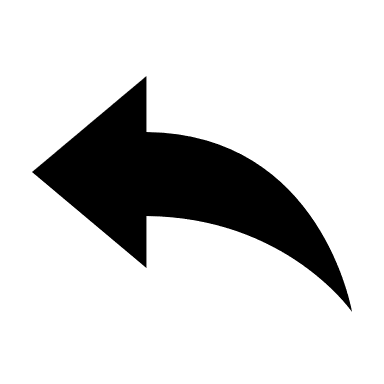 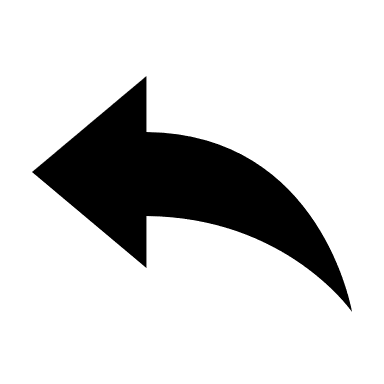 28
Back Up Concept Selection: AHP 3
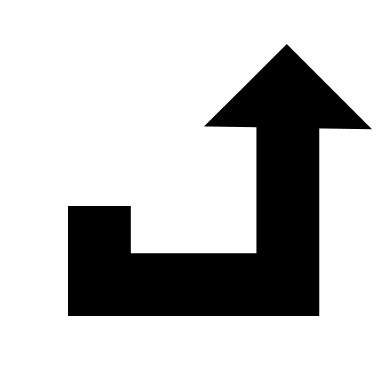 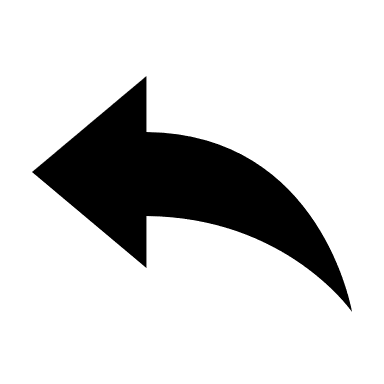 29
NASA Colors
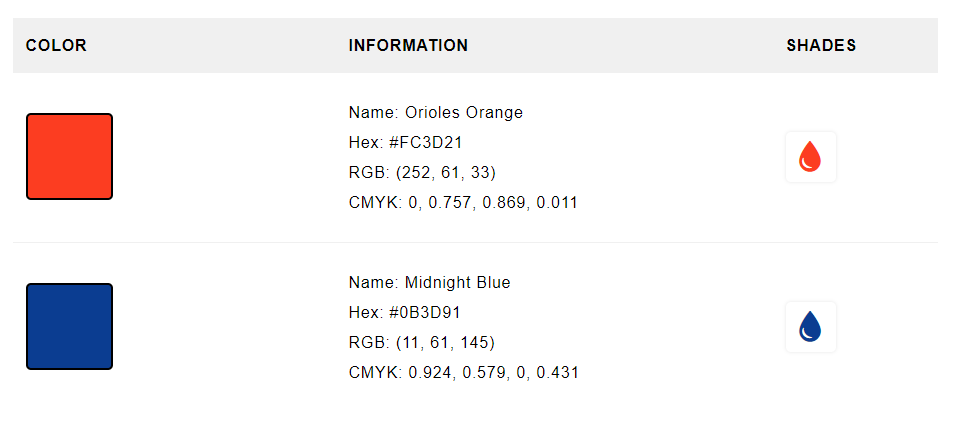 30
Progress Trackers
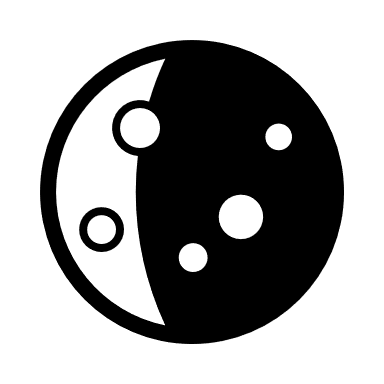 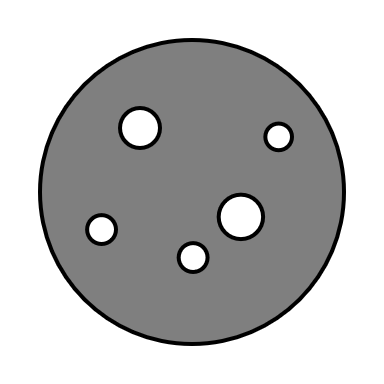 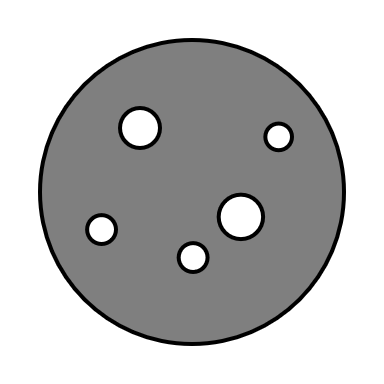 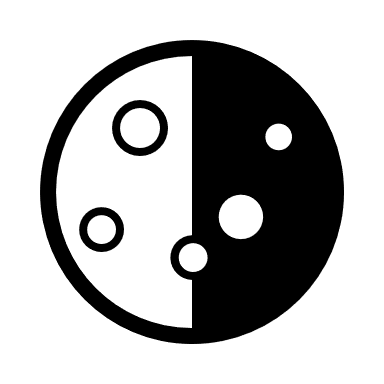 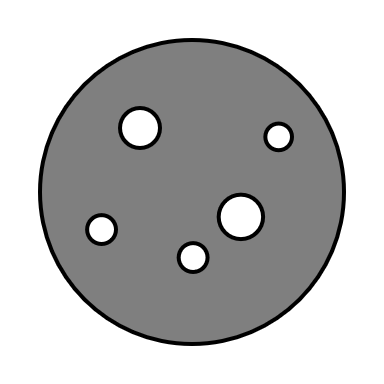 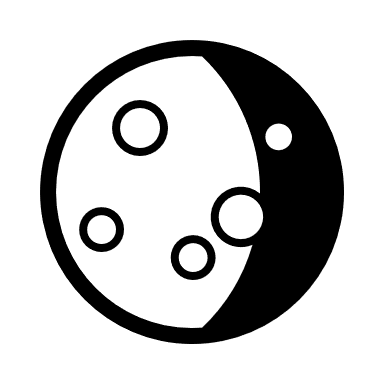 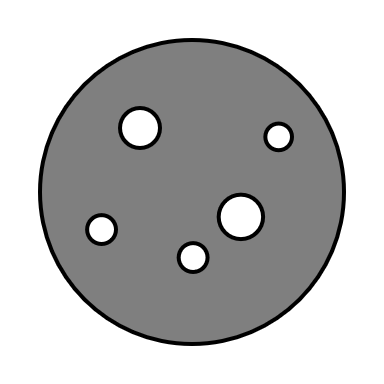 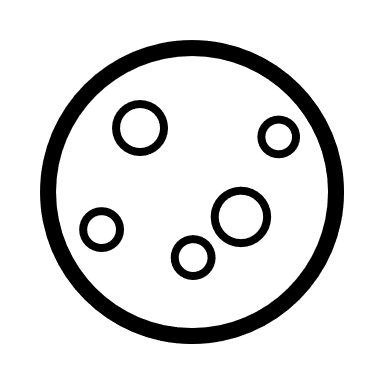 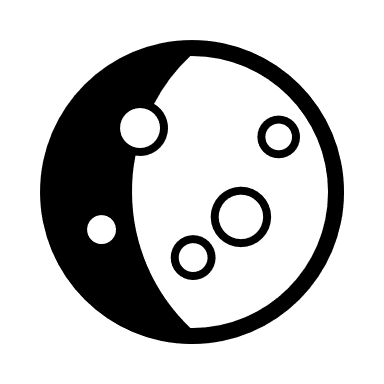 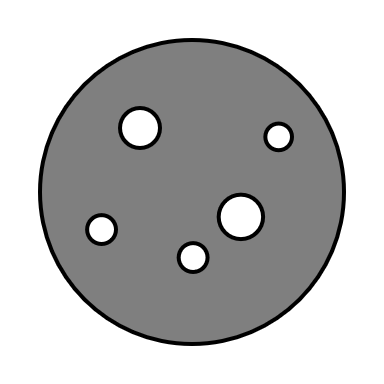 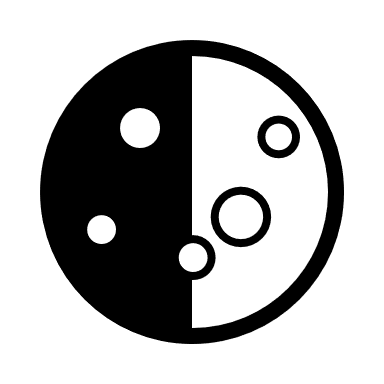 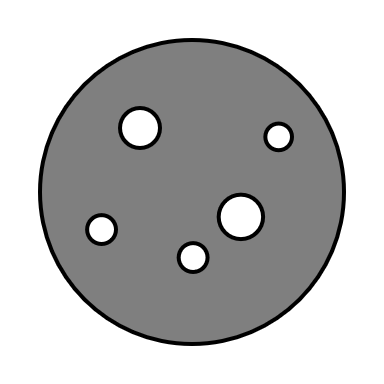 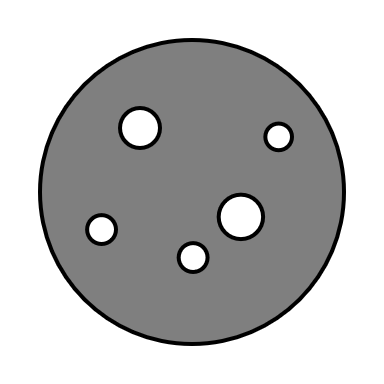 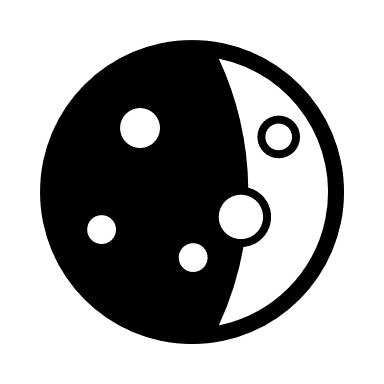 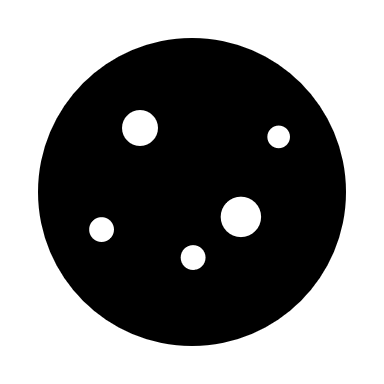 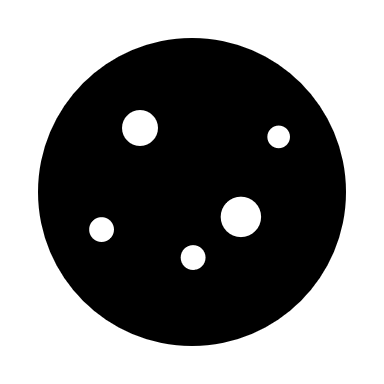 31